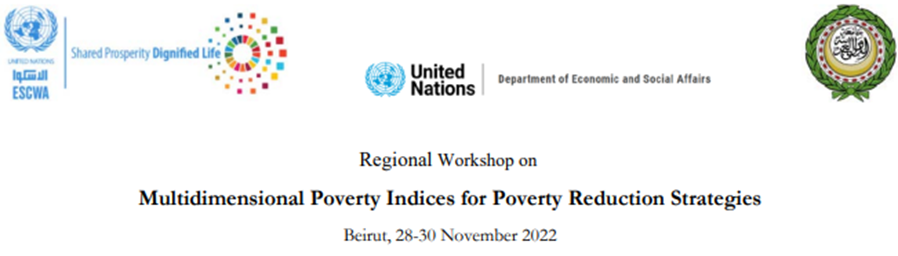 Regional workshop on Multidimensional Poverty Indices for poverty Reduction Strategies Beirut 28-30 November 2022
Iraq’s Experience in Building an MPI
Mahdi Al-AlakFormer Secretary General of the Iraqi            Council of Ministers
The previous national efforts for measuring multidimensional poverty
Despite CSO being one of the advanced agencies in Iraq in conducting the social and economic household conditions surveys where these surveys have been conducted in 1961, 1971,1976,1979,1984, 1988, 1993, and 2000, and the results were not used in measuring poverty in any way. The interest in measuring poverty in Iraq started after 2003.
 With the absence of new statistical indicators necessary for formulating development programs, CSO and KRSO conducted a large field survey in cooperation with UNDP and FAFO on living conditions in 2004. The survey covered 22000 households selected from the 18 Iraqi governorates.
Living conditions in Iraq 2004A report of three volumes was released and used for some development programs. Below are some of the results;
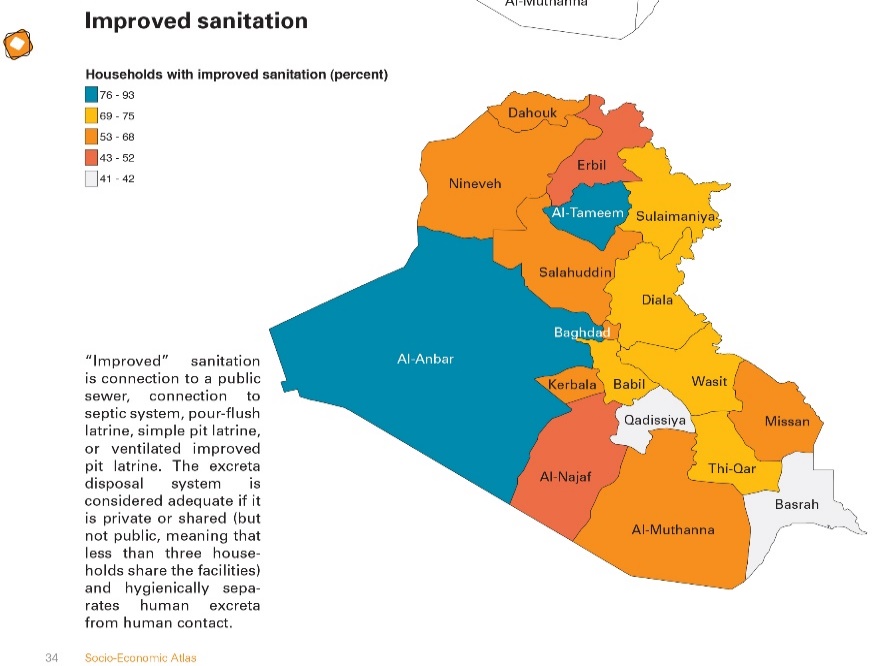 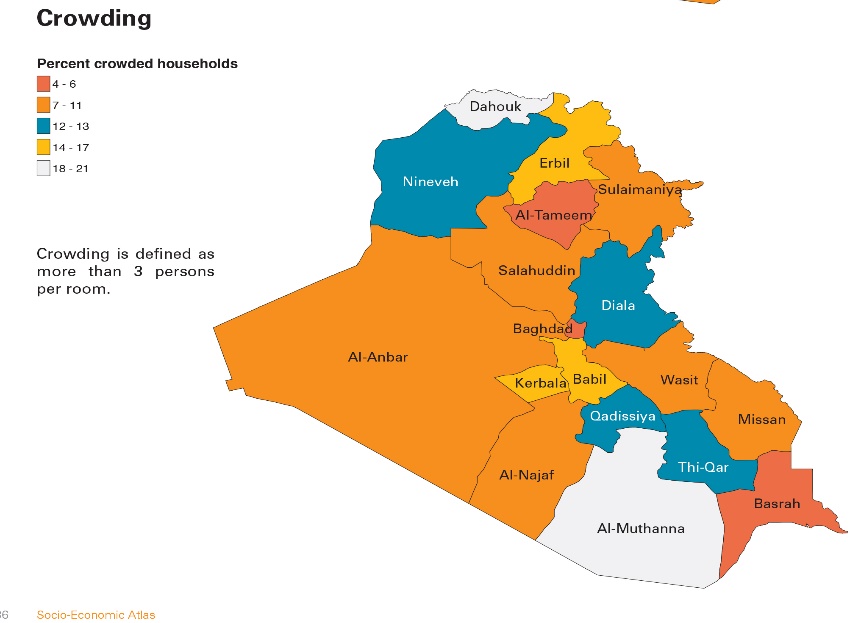 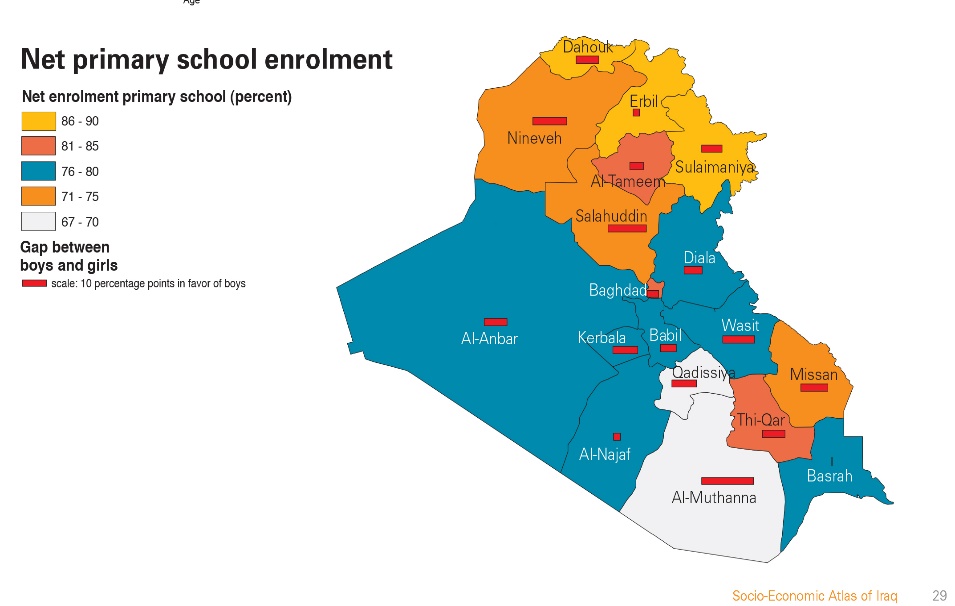 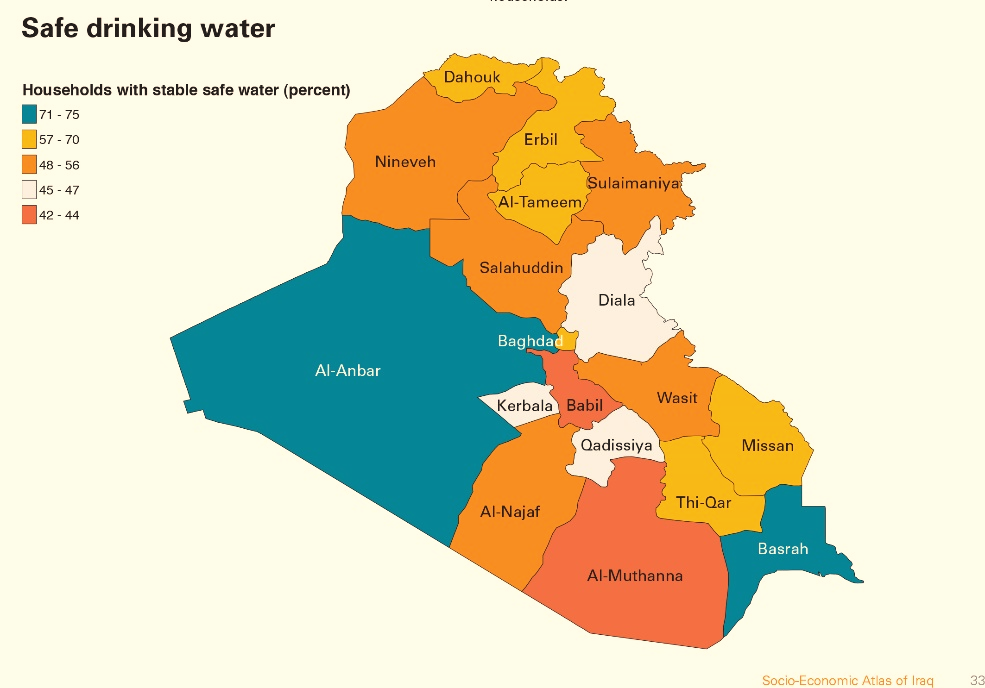 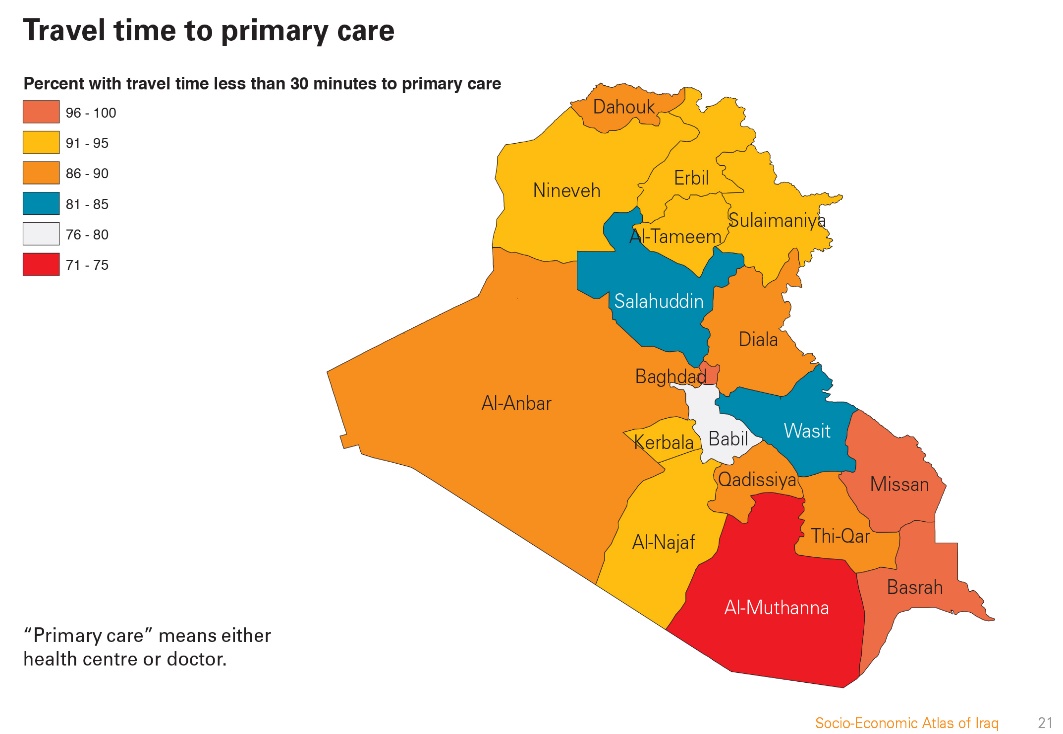 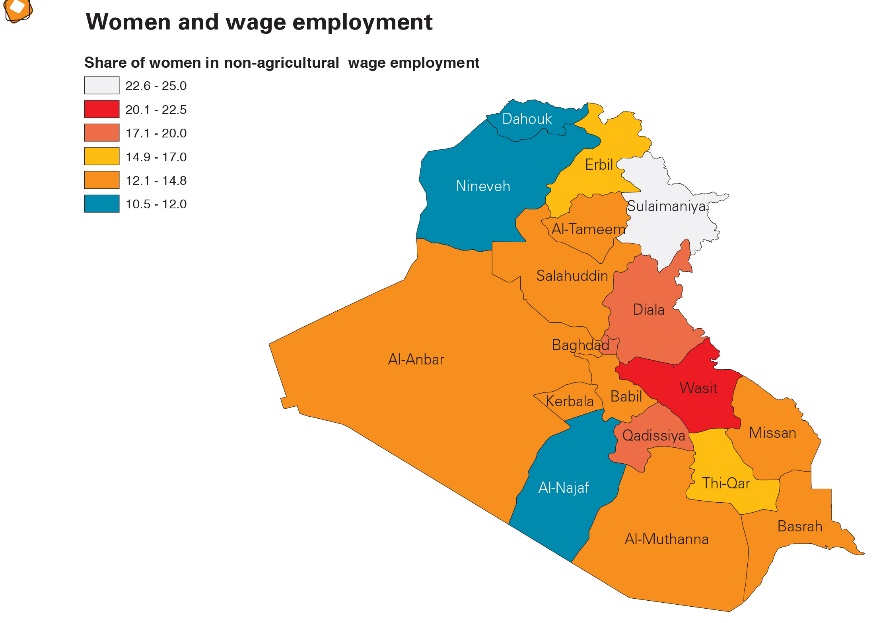 Unsatisfied basic needs Mapping and living Standard in Iraq, 2006
After publishing the survey results of the living conditions in Iraq, 2004 many questions raised about the possibility of carrying out further analysis to complete what was accomplished in the first analytical  report, and to estimate an overall living index
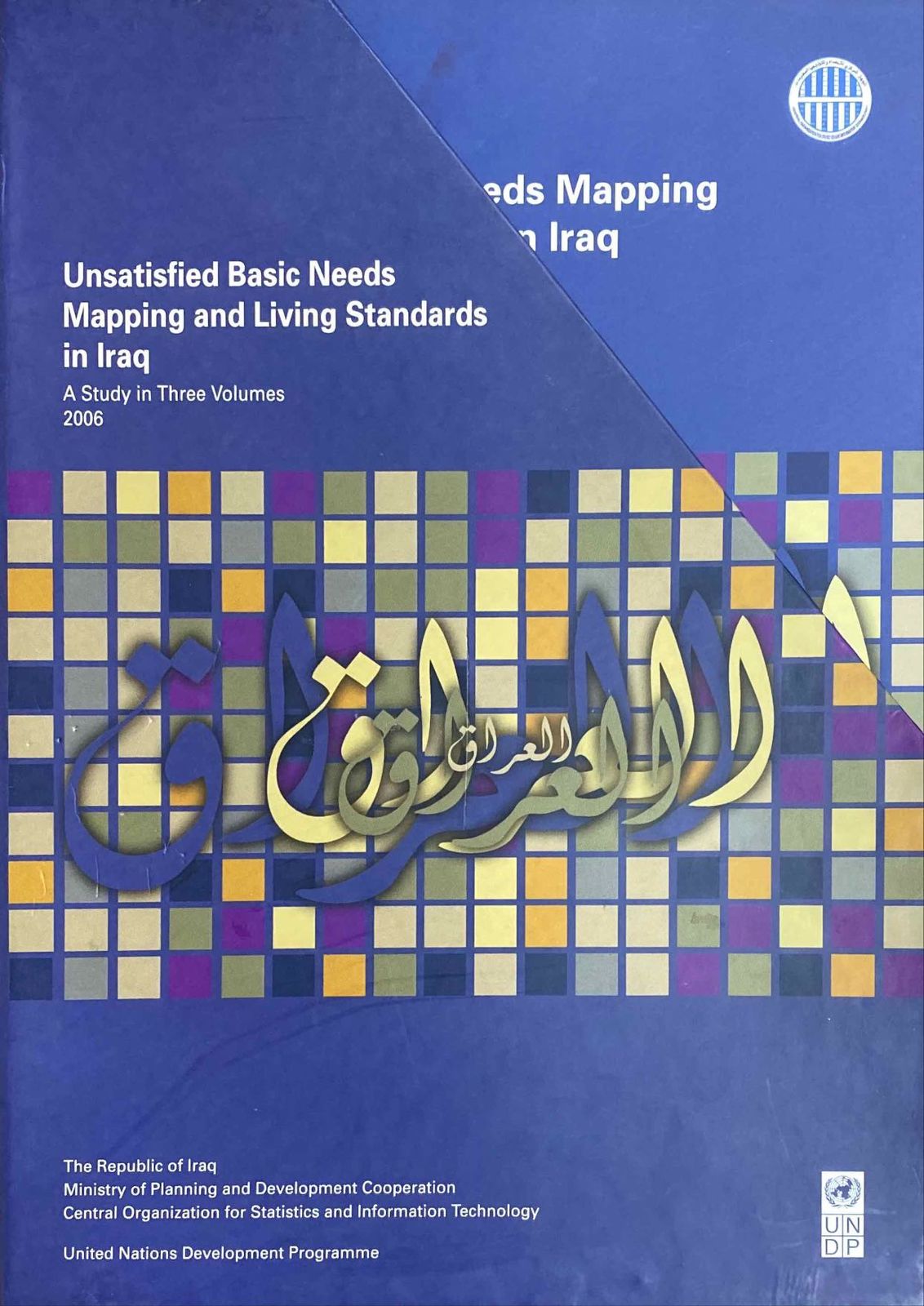 The Aspects and indicators of the deprivation indices
Level of deprivation :3-level classification , all Iraq (percent of households )
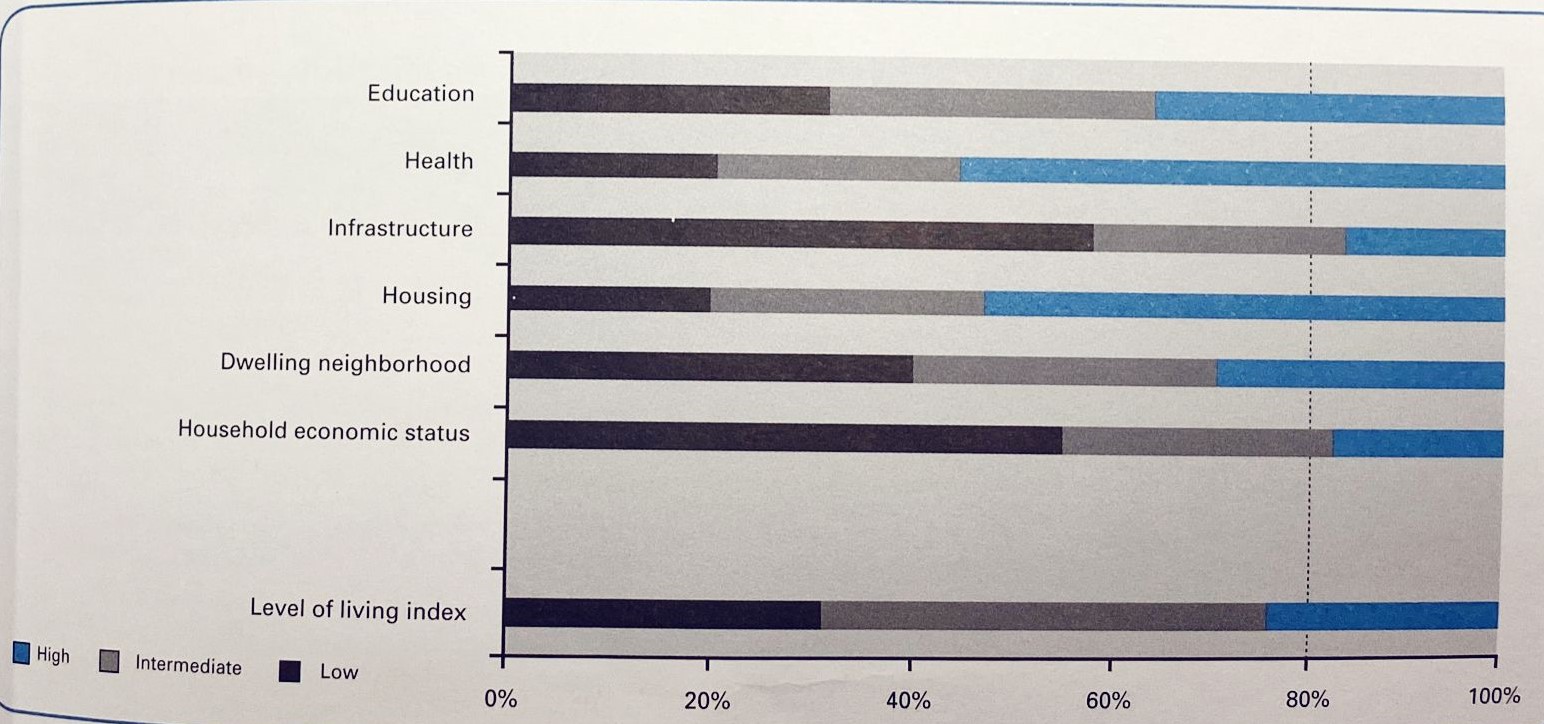 Deprivation level: 5- level classification, all Iraq ( percent of households )
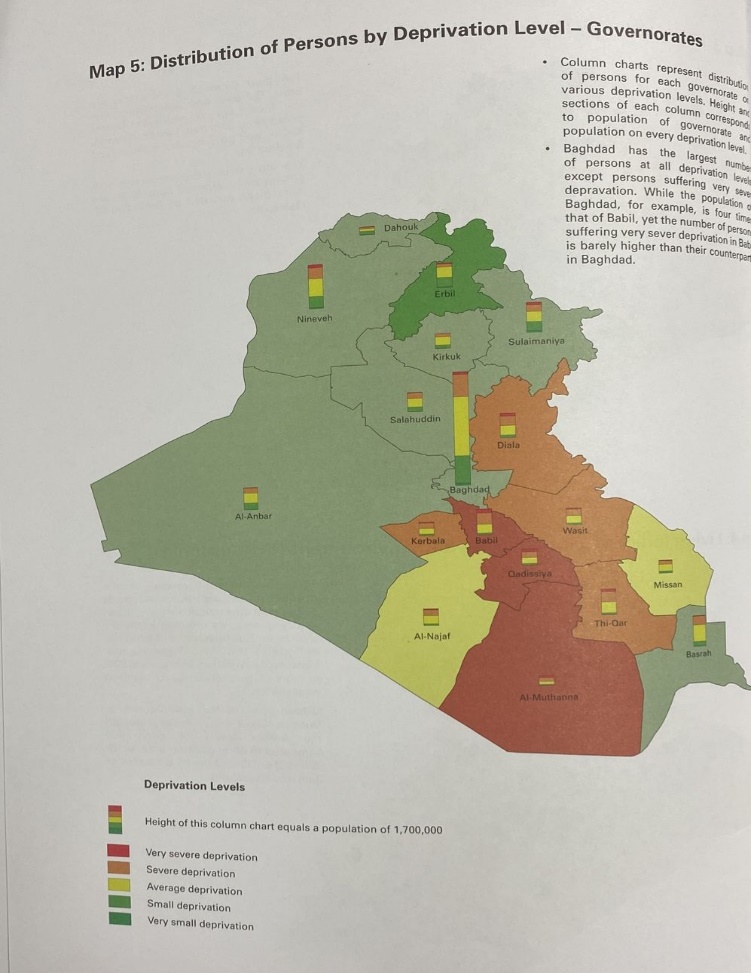 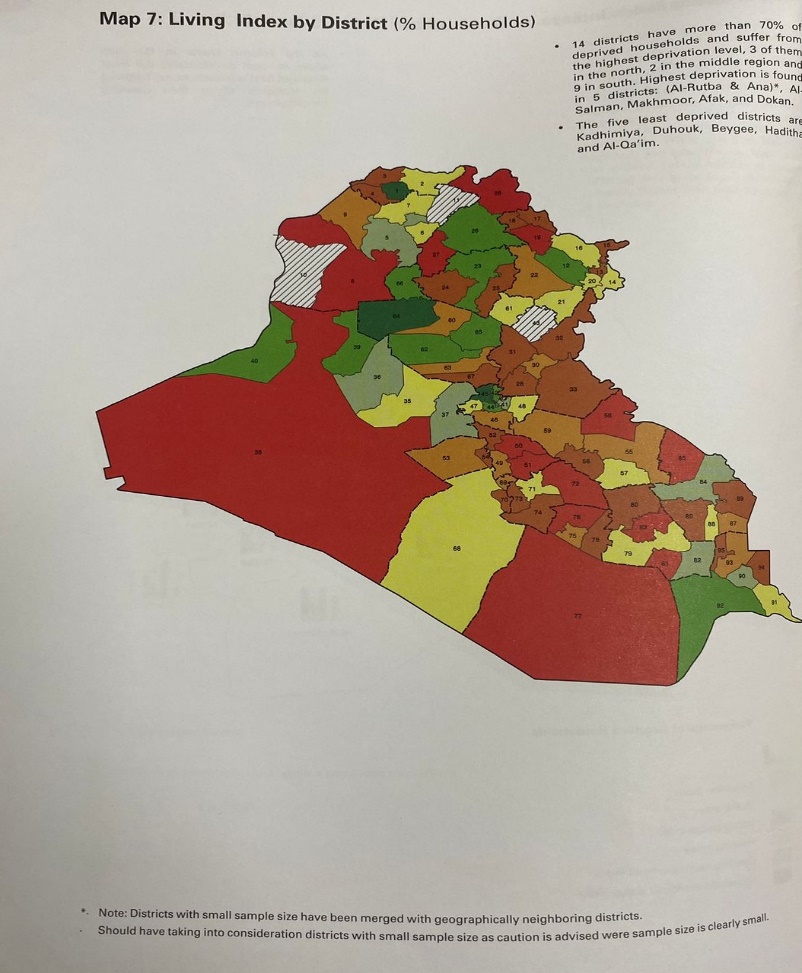 New  Socio-Economic surveys  in Iraq
Iraq Household Socio-Economic Survey ( IHSES I,2007) 
  Iraq Household Socio-Economic Survey ( IHSES II,2012)
Survey of Well-being via Instant and Frequent Tracking    (SWIFT 2018)
Poverty indicators :


Followed by two poverty reduction strategies
IHSES I 2007    22.9% 
IHSES II 2012   18.9%
SWIFT 2018  20.05%
Adoption  of Multidimensional Poverty  Methodology
After a number of capacity-building programs with OPHI, supported by UNICEF Iraq is currently finalizing the first NMPI in addition to a child-adjusted MPI by using;  
Alkire-Foster Method:
The Alkire-Foster (AF) method is a way of measuring multidimensional poverty developed by OPHI’s Sabina Alkire and James Foster.
There are three key features for any MPI: 
Incidence or headcount ratio (H) which is the proportion of the population who are multidimensional poor. 
Average Intensity (A) is the average share of weighted indicators in which multidimensional poor people are deprived. 
MPI or adjusted headcount ratio is the Multidimensional Poverty Index, which is the product of incidence and intensity (MPI = H × A).
Methodology
The Structure of the Iraq MPI
Unit of Identification and Analysis
Dimensions, Indicators and Deprivation Cut-offs
Weights and Poverty Cut-offs
Levels of Deprivation
Robustness of the Iraq MPI
The national MPI of Iraq - dimensions, indicators and deprivation cut-offs
Iraq’s National MPI UN Censored headcount ratios in Iraq
Iraq’s National MPI
Iraq’s National MPI Censored headcount ratios in Iraq
Iraq’s National MPI by Area
Percentage contribution of each indicator to MPI by area
Iraq’s National MPI by Region
Percentage contribution of each indicator to MPI by region
Iraq’s National MPI by Governorate
Maps of incidence of multidimensional poverty and number of people who are poor by governorate
Percentage contribution of each indicator to MPI by governorate (ordered by MPI)
Iraq’s National MPI by Household Size
Percentage contribution of each indicator to MPI by household size
Multidimensional poverty by education of household head
Percentage contribution of each indicator to MPI by education of household head
Iraq’s National MPI by Wealth Quintile
Percentage contribution of each indicator to MPI by wealth quintile
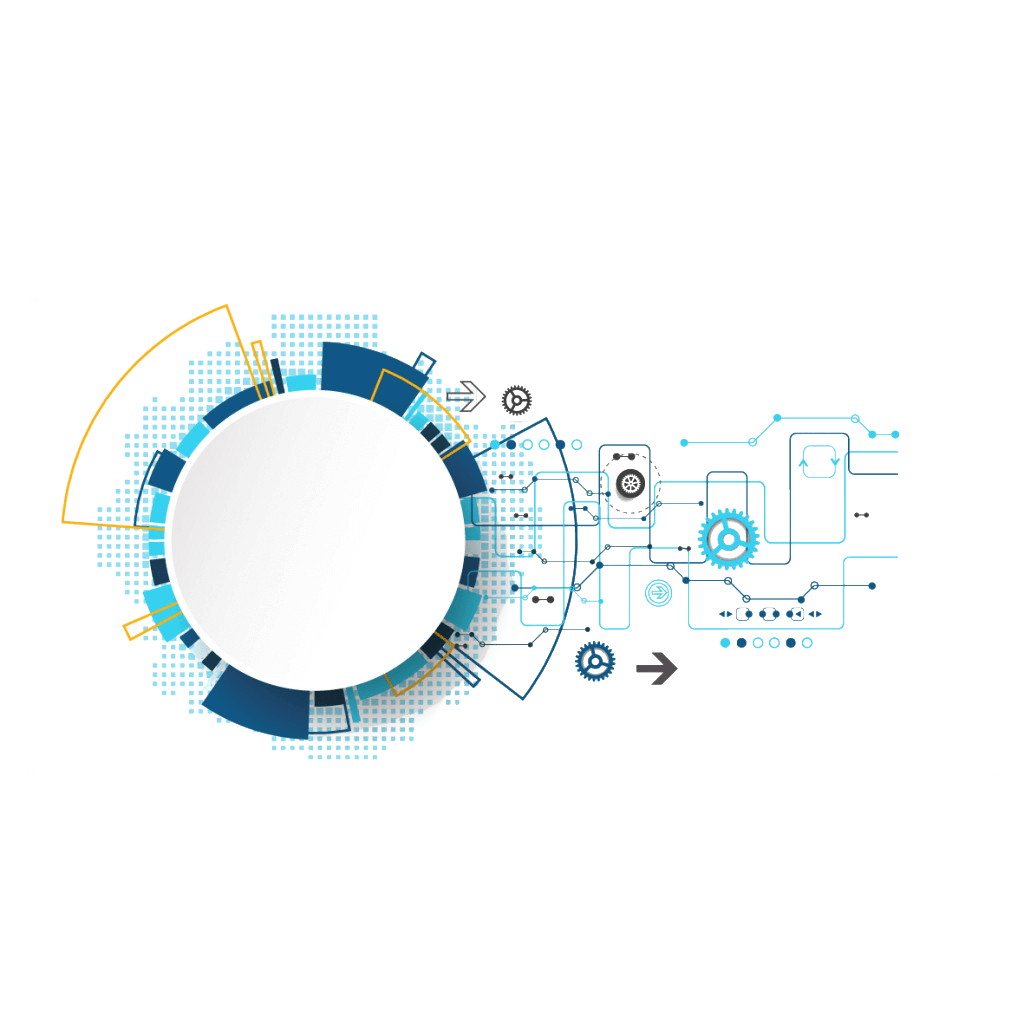 Child – Adjusted 
Multidimensional Poverty Index- Iraq
Child-adjusted 
MPI
Child-adjusted MPI
The child-adjusted MPI of Iraq - dimensions, indicators and deprivation cut-offs
Child-adjusted MPI
Iraq’s Child-adjusted MPI – Key Results
Multidimensional poverty among children in Iraq
Child-adjusted MPI
Iraq’s Child-adjusted MPI by Area
Percentage contribution of each indicator to child-adjusted MPI by area
Child-adjusted MPI
Iraq’s Child-adjusted MPI by Region
Multidimensional poverty among children by region
Child-adjusted MPI
Iraq’s Child-adjusted MPI by Region
Percentage contribution of each indicator to child-adjusted MPI by region
Child-adjusted MPI
Iraq’s Child-adjusted MPI by Governorate
Incidence of multidimensional poverty among children by governorate
Child-adjusted MPI
Incidence of multidimensional child poverty and number of children who are poor by governorate
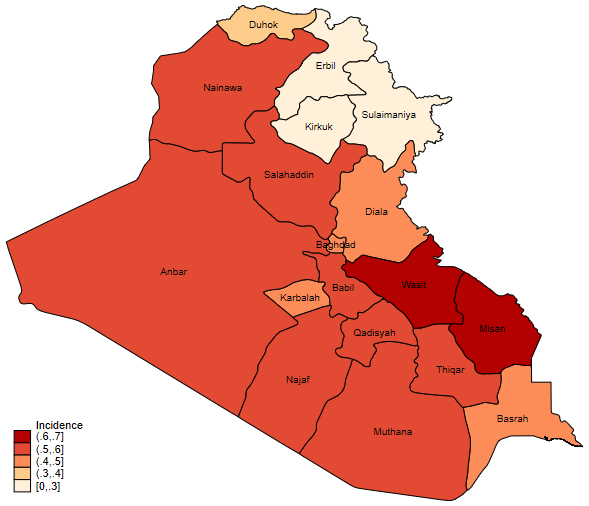 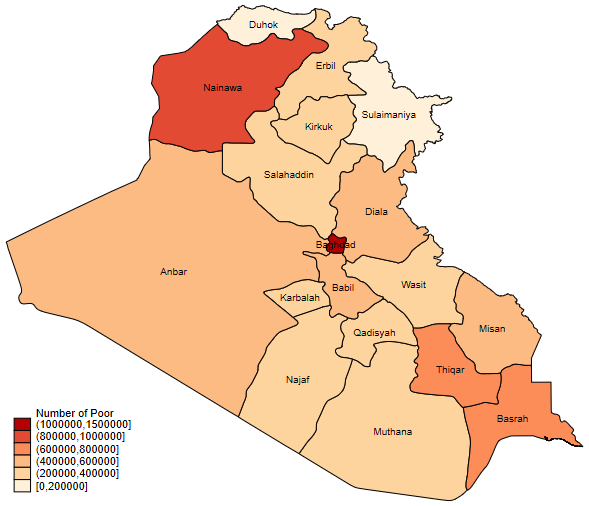 Child-adjusted MPI
Percentage contribution of each indicator to child-adjusted MPI by governorate (ordered by child-adjusted MPI)
Child-adjusted MPI
Iraq’s Child-adjusted MPI by Education of Mother
Multidimensional poverty among children by education of the mother
Child-adjusted MPI
Iraq’s Child-adjusted MPI by Education of Mother
Percentage contribution of each indicator to child-adjusted MPI by education of mother
Lastly
Iraq, Ministry of Planning is working in cooperation with the World Bank to prepare for the third poverty reduction strategy.
The National MPI will be one of the main inputs for building the new strategy.
At the same time, CSO is working hard to implement IHSES III and MICS 7 which will be an important opportunity to update the measurement of monetary and multidimensional poverty.
THANKS